Chapter 4
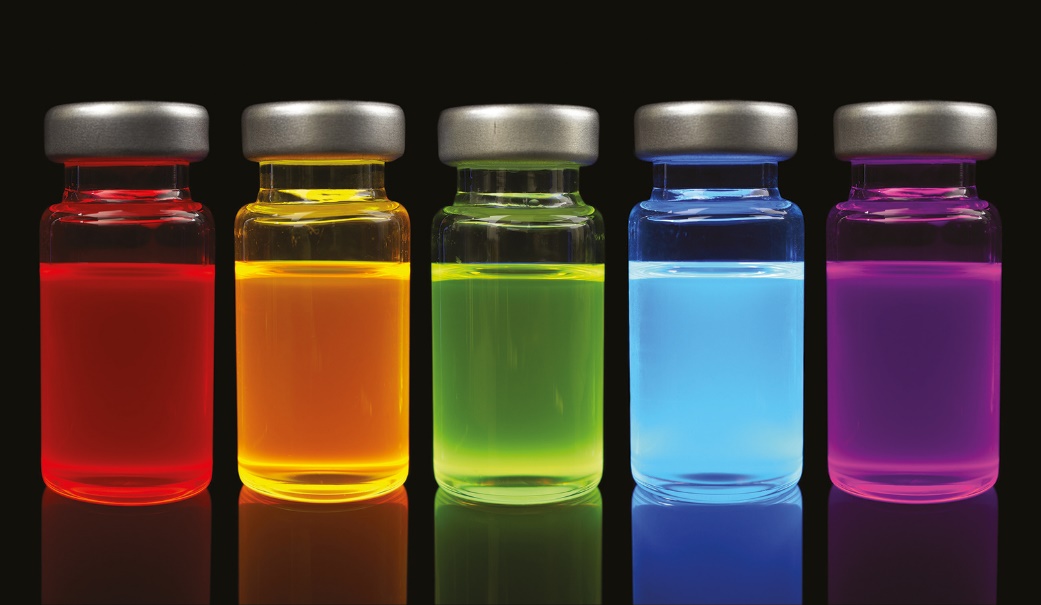 Reactions in Aqueous Solutions
SPL/Science Source
Copyright 2022 © McGraw Hill LLC. All rights reserved. No reproduction or distribution without the prior written consent of McGraw Hill LLC.
Solutions
A solution is a homogenous mixture of 2 or more substances.
The solute is (are) the substance(s) present in the smaller amount(s).
The solvent is the substance present in the larger amount.
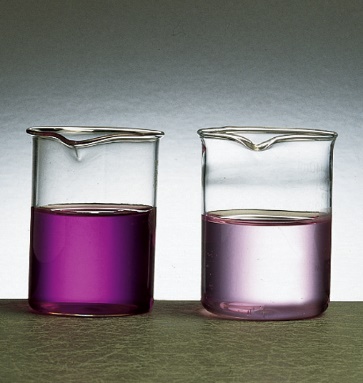 aqueous solutions of KMnO4
Ken Karp/McGraw-Hill
2
Electrolytes 1
An electrolyte is a substance that, when dissolved in water, results in a solution that can conduct electricity.
A nonelectrolyte is a substance that, when dissolved, results in a solution that does not conduct electricity.
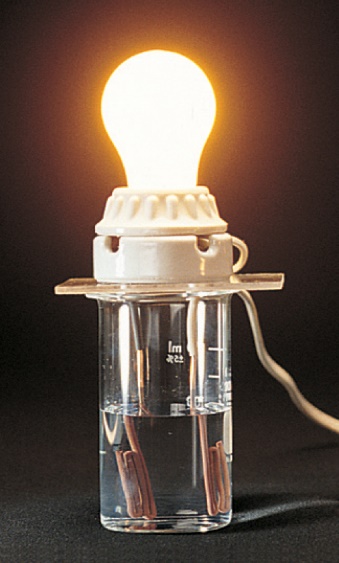 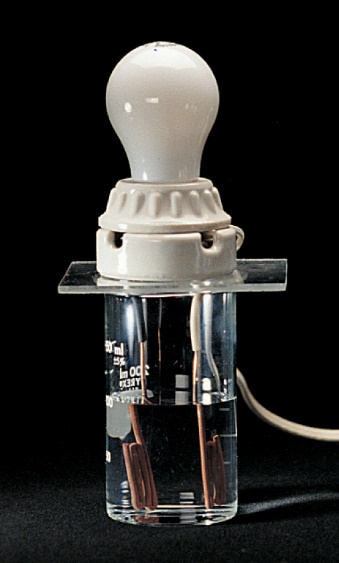 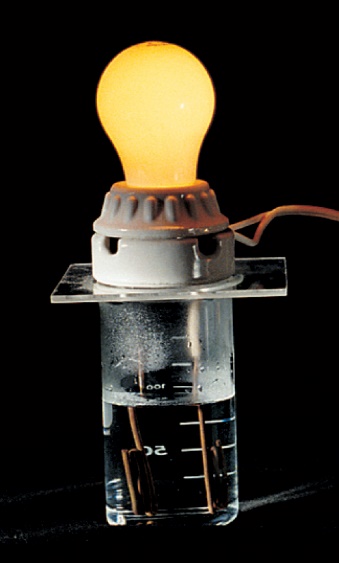 strong electrolyte
weak electrolyte
nonelectrolyte
3
(Left, middle, right images): Stephen Frisch/McGraw Hill
Electrolytes 2
Conduct electricity in solution?
Cations (+) and Anions (−)
Strong Electrolyte – 100% dissociation
Weak Electrolyte – not completely dissociated
4
Electrolytes 3
Ionization of acetic acid
⇄  	A reversible reaction. The reaction can occur in both directions.
Acetic acid is a weak electrolyte because its ionization in water is incomplete.
5
Hydration
Hydration is the process in which an ion is surrounded by water molecules arranged in a specific manner.
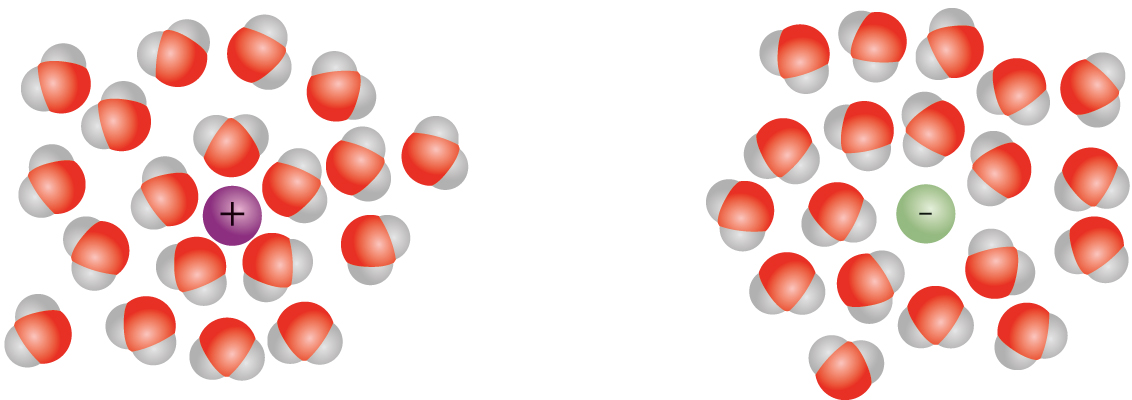 Access the text alternative for slide images.
6
Electrolytes 4
Nonelectrolyte does not conduct electricity
No cations (+) and anions (−) in solution
Table 4.1 Classification of Solutes in Aqueous Solution
Table divided into 3 columns summarizes classification of solutes in aqueous solution. The column headers are marked from left to right as: Strong electrolyte, weak electrolyte, and nonelectrolyte.
*H2SO4 has two ionizable H+ ions, but only one of the H+ ions is totally ionized.
†Pure water is an extremely weak electrolyte.
7
Precipitation Reactions
Precipitate – insoluble solid that separates from solution.
molecular equation
ionic equation
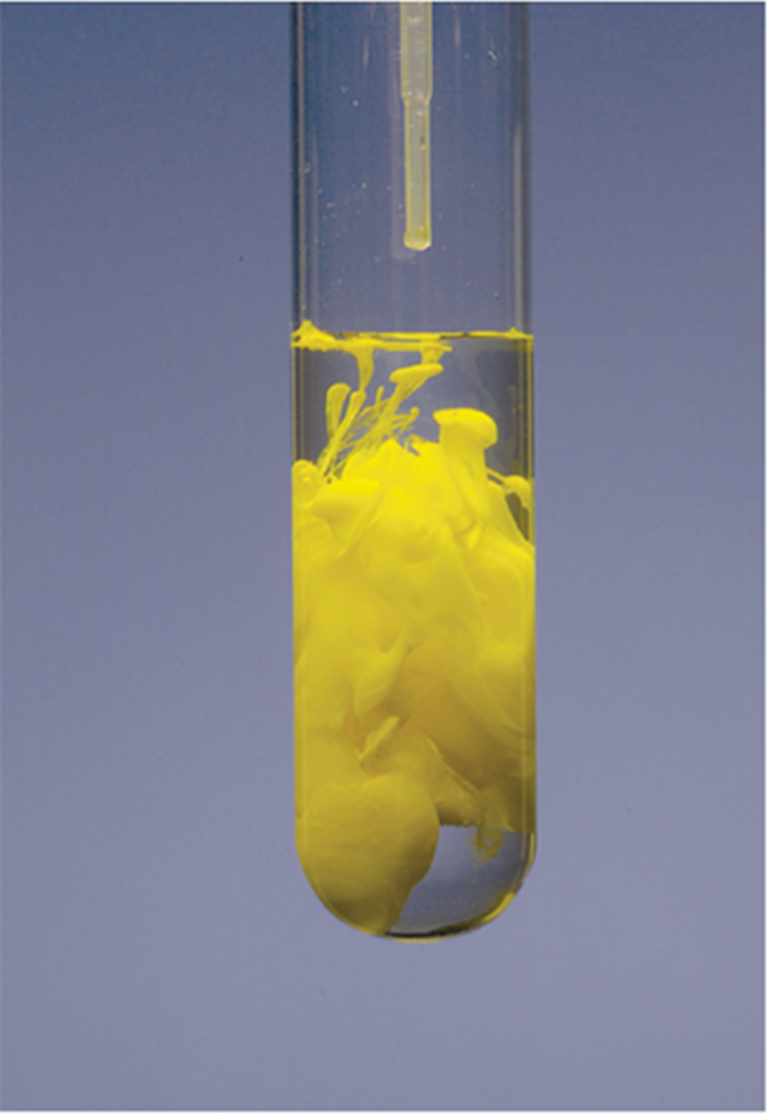 net ionic equation
are spectator ions
PbI2
8
Charles D. Winters/McGraw-Hill
Precipitation of Lead Iodide
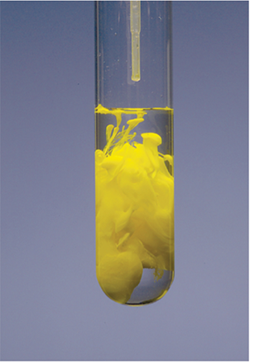 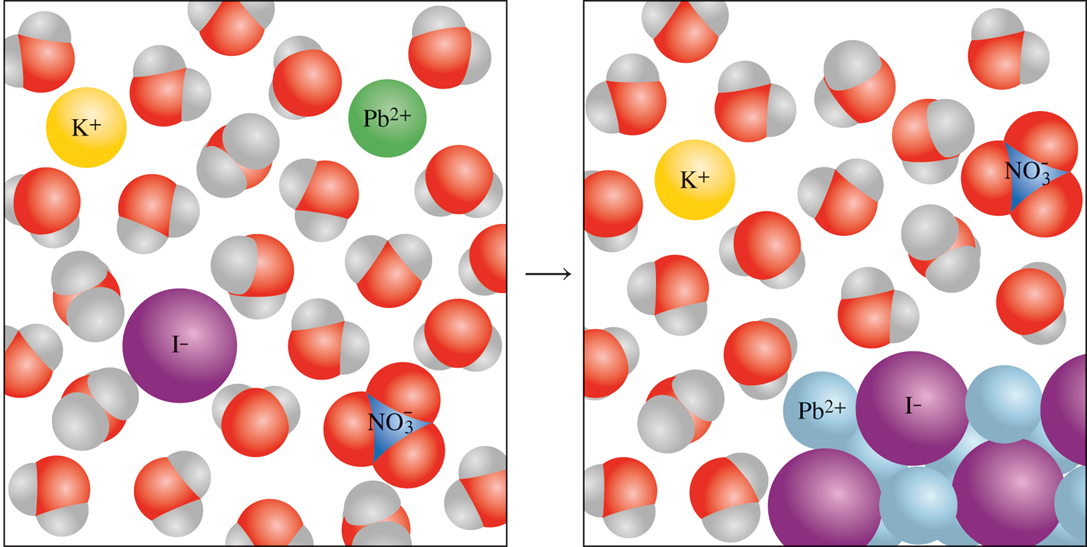 PbI2
Charles D. Winters/McGraw-Hill
9
Solubility
Solubility is the maximum amount of solute that will dissolve in a given quantity of solvent at a specific temperature.
Table 4.2 Solubility Rules for Common Ionic Compounds in Water at 25°C
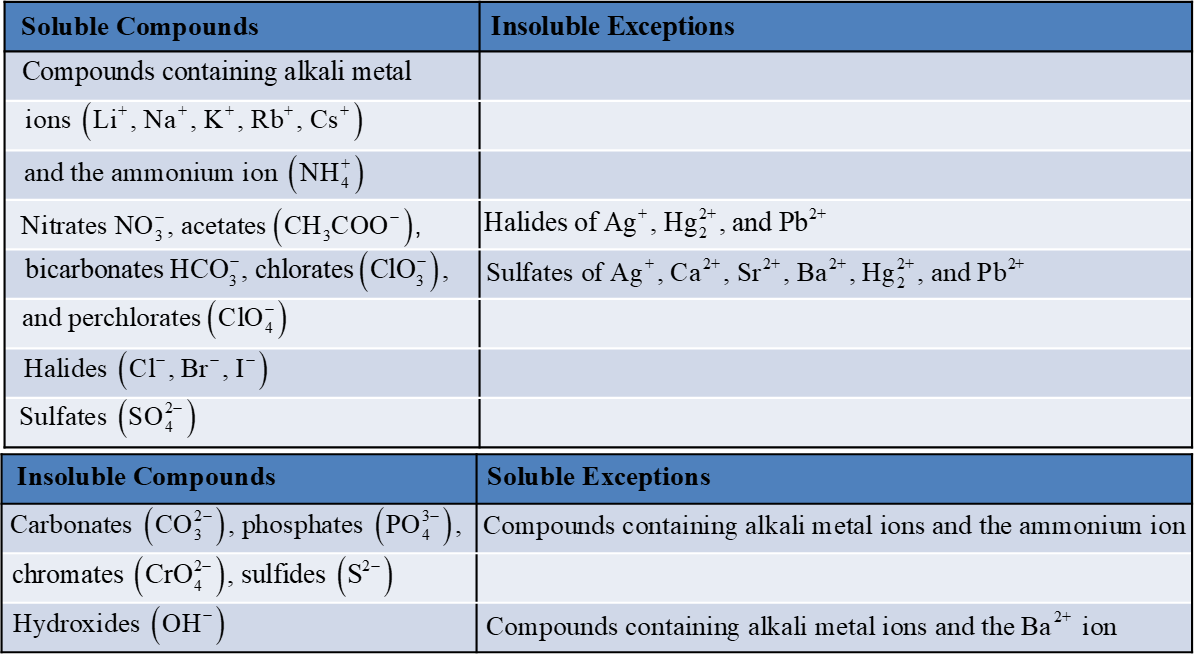 Access the text alternative for slide images.
10
Examples of Insoluble Compounds
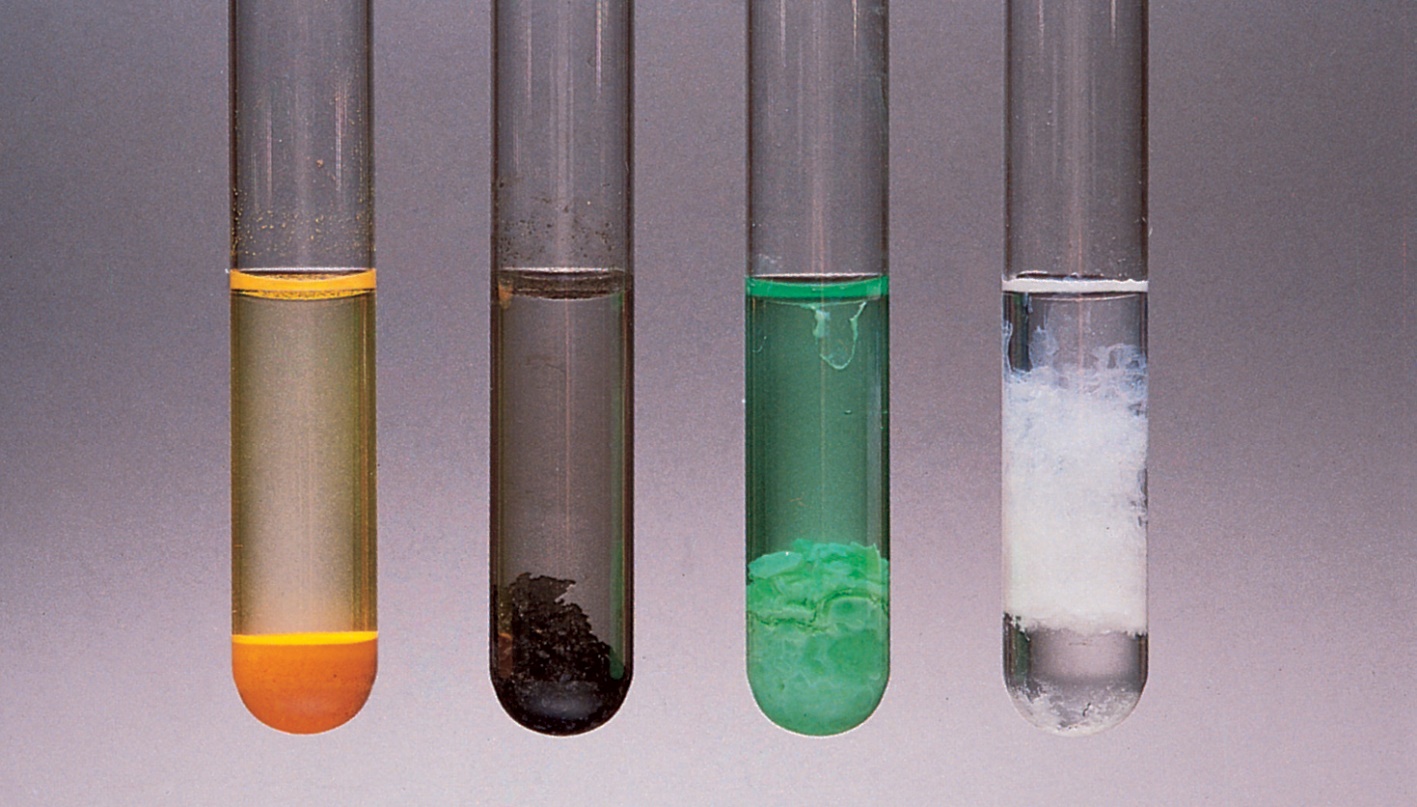 Ni(OH)2
Al(OH)3
CdS
Pbs
Ken Karp/McGraw-Hill
11
Writing Net Ionic Equations
Write the balanced molecular equation.
Write the ionic equation showing the strong electrolytes completely dissociated into cations and anions.
Cancel the spectator ions on both sides of the ionic equation.
Check that charges and number of atoms are balanced in the net ionic equation.
12
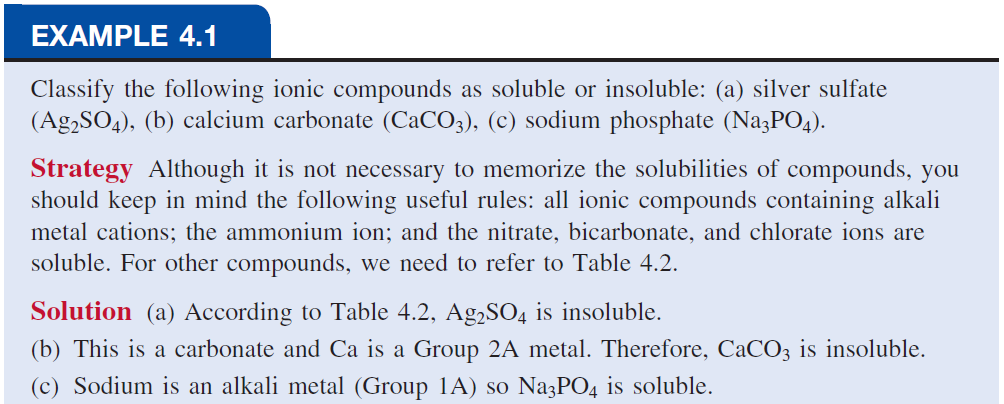 13
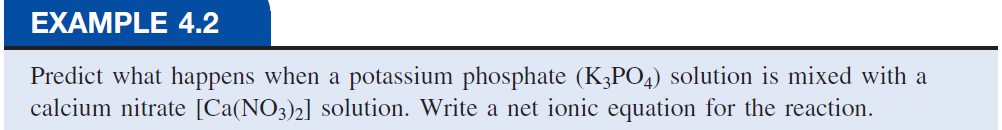 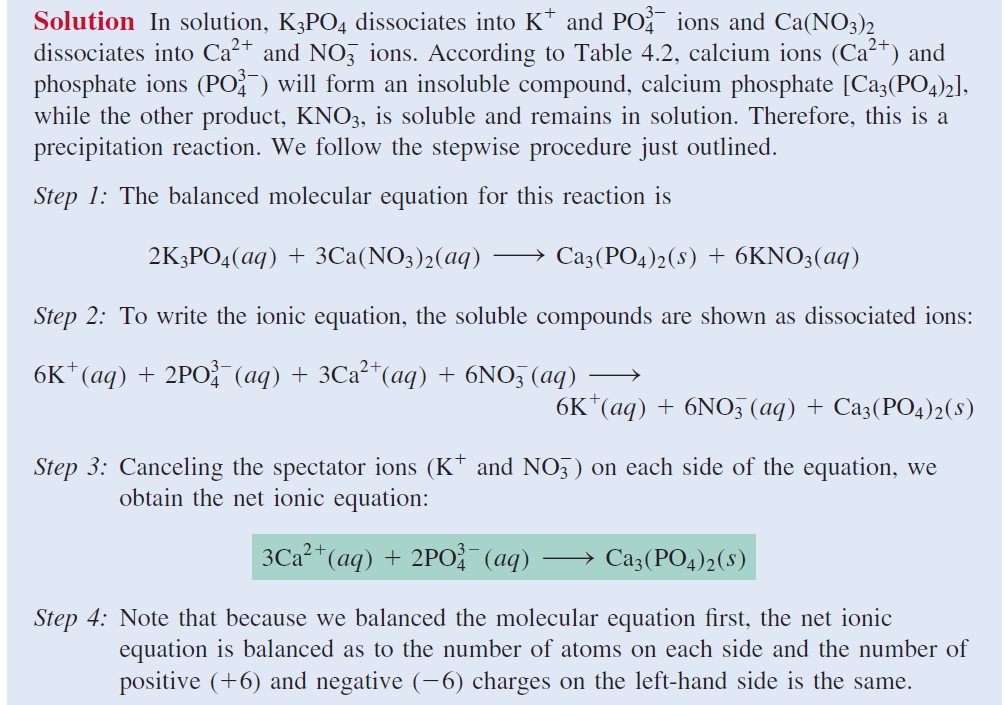 14
Chemistry In Action: An Undesirable Precipitation Reaction
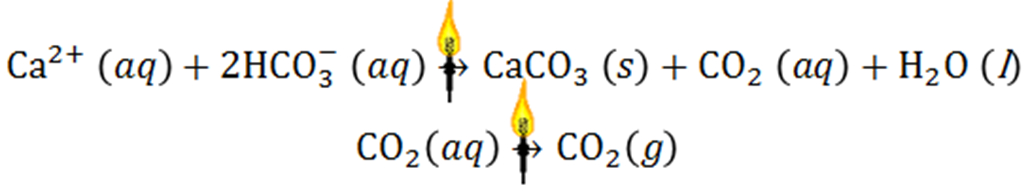 Boiler Scale Deposits
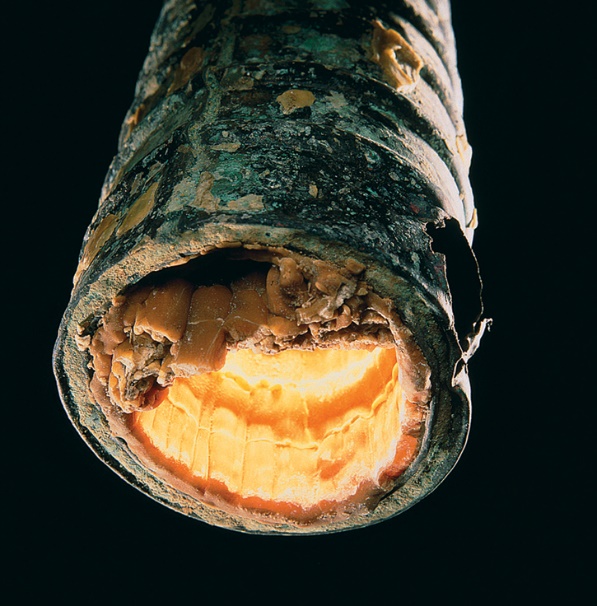 Access the text alternative for slide images.
15
Sheila Terry/Science Source
Properties of Acids
Have a sour taste. Vinegar owes its taste to acetic acid. Citrus fruits contain citric acid.
Cause color changes in plant dyes.
React with certain metals to produce hydrogen gas.
2HCl(aq) + Mg(s) → MgCl2(aq) + H2(g)
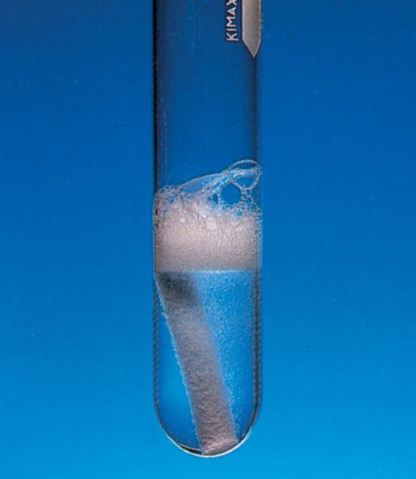 React with carbonates and bicarbonates to produce carbon dioxide gas.
2HCl(aq) + CaCO3(s) → CaCl2(aq) + CO2(g) + H2O(l)
Aqueous acid solutions conduct electricity.
Ken Karp/McGraw-Hill
16
Properties of Bases
Have a bitter taste.
Feel slippery. Many soaps contain bases.
Cause color changes in plant dyes.
Aqueous base solutions conduct electricity.
17
Arrhenius Acids and Bases
Arrhenius acid is a substance that produces
(H3O+) in water.
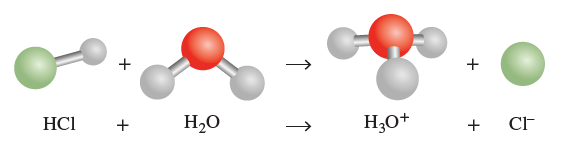 Arrhenius base is a substance that produces
in water.
18
Hydronium ion, hydrated proton, H3O+
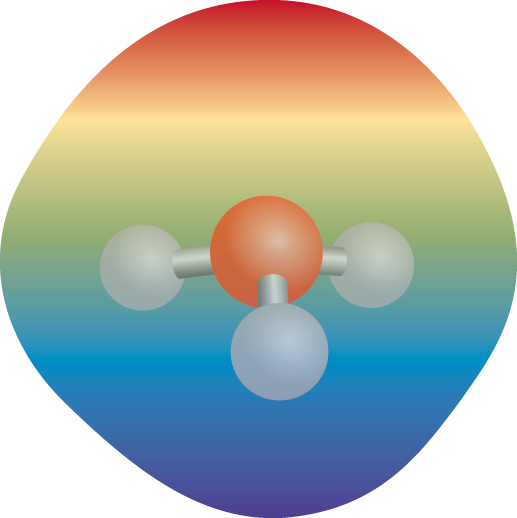 Access the text alternative for slide images.
19
Brønsted Acids and Bases
A Brønsted acid is a proton donor
A Brønsted base is a proton acceptor
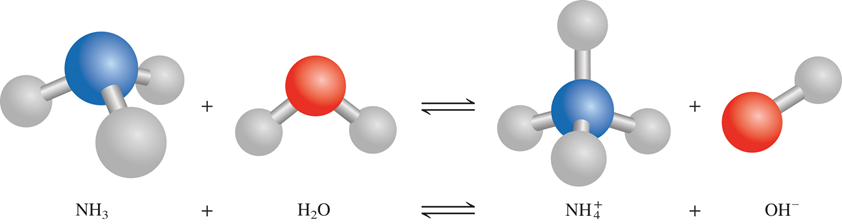 A Brønsted acid must contain at least one ionizable proton!
Access the text alternative for slide images.
20
Types of Acids
Monoprotic acids
Strong electrolyte, strong acid
Strong electrolyte, strong acid
Weak electrolyte, weak acid
Diprotic acids
Strong electrolyte, strong acid
Weak electrolyte, weak acid
Triprotic acids
Weak electrolyte, weak acid
Weak electrolyte, weak acid
Weak electrolyte, weak acid
21
Common Acids
Table 4.3 Some Common Strong and Weak Acids
The first section summarizes strong acid with formula. The second section summarizes weak acids with formula.
22
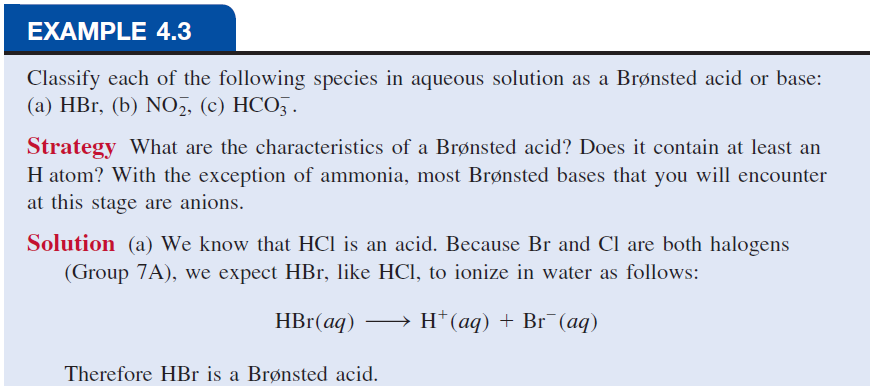 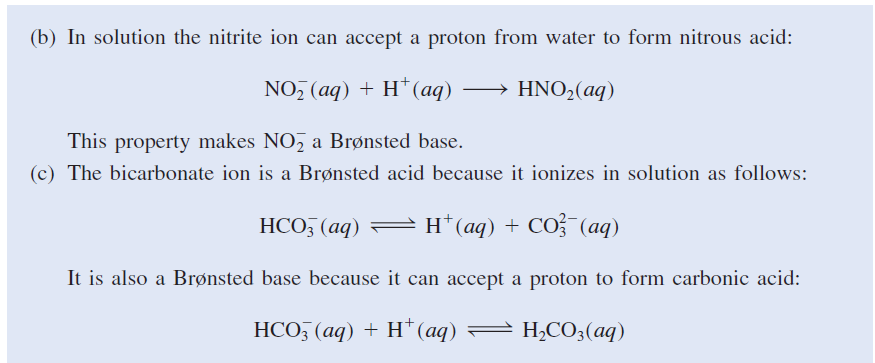 23
Neutralization Reaction
acid + base → salt + water
24
Neutralization Reaction Involving a Weak Electrolyte
weak acid + base → salt + water
25
Example 4.4 1
Write molecular, ionic, and net ionic equations for each of the following acid-base reactions:
a)	hydrobromic acid (aq) + barium hydroxide (aq) →
b)	sulfuric acid (aq) + potassium hydroxide (aq) →
26
Example 4.4 3
Solution
a)	Molecular equation:
2HBr(aq) + Ba(OH)2(aq) → BaBr2(aq) + 2H2O(l)
Ionic equation:
Net ionic equation:
or
Both Ba2+ and Br− are spectator ions.
27
Example 4.4 4
b)	Molecular equation:
H2SO4(aq) + 2KOH(aq) → K2SO4(aq) + 2H2O(l)
Ionic equation:
Net ionic equation:
Note that because
is a weak acid and does not ionize appreciably in water, the only spectator ion is
28
Neutralization Reaction Producing a Gas
acid + base → salt + water + CO2
2HCl(aq) + Na2CO3(aq) → 2NaCl(aq) + H2O (l) + CO2 (g)
29
Oxidation-Reduction Reactions 1
(electron transfer reactions)
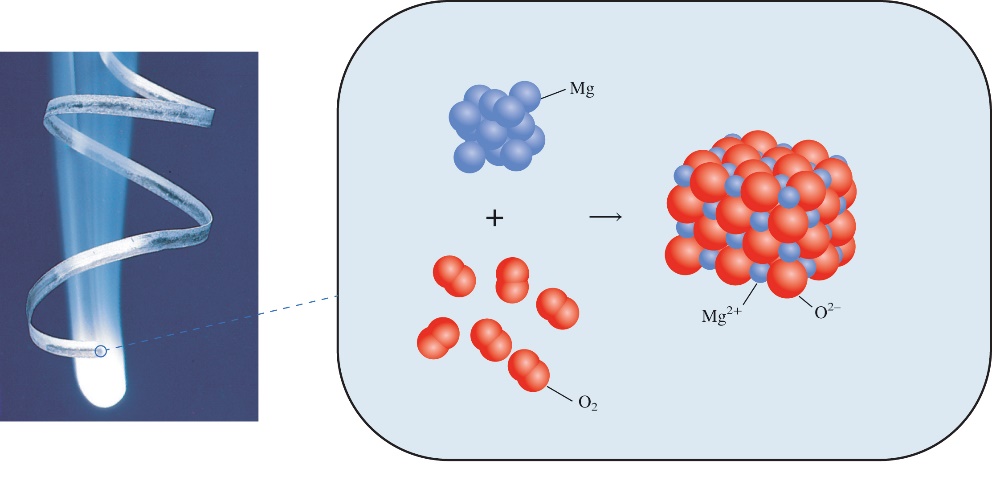 Oxidation half-reaction (lose e−)
Reduction half-reaction (gain e−)
2Mg + O2 → 2MgO
Ken Karp/McGraw-Hill
30
Oxidation-Reduction Reactions 2
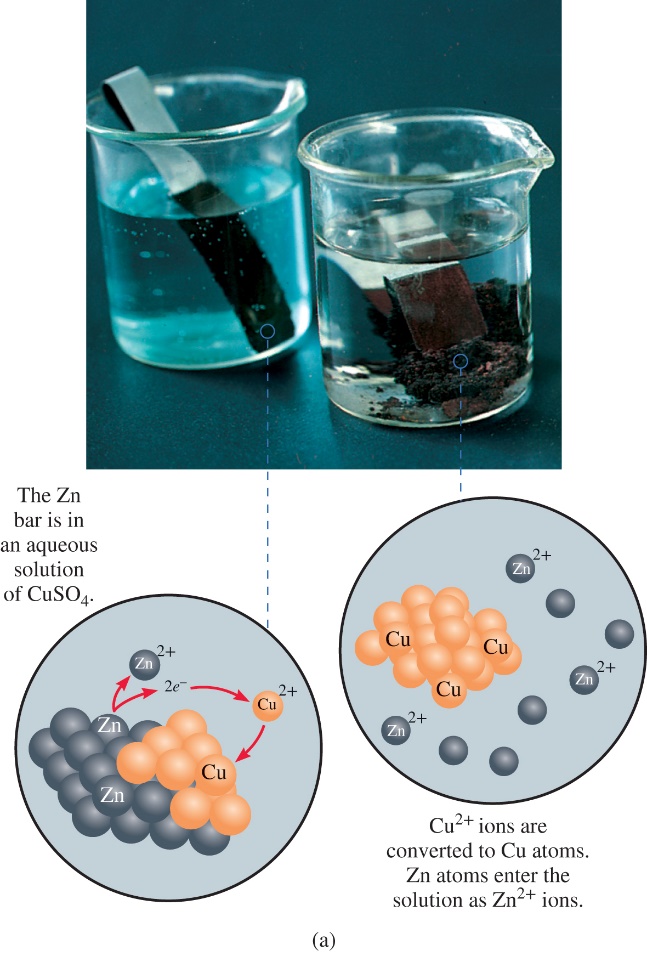 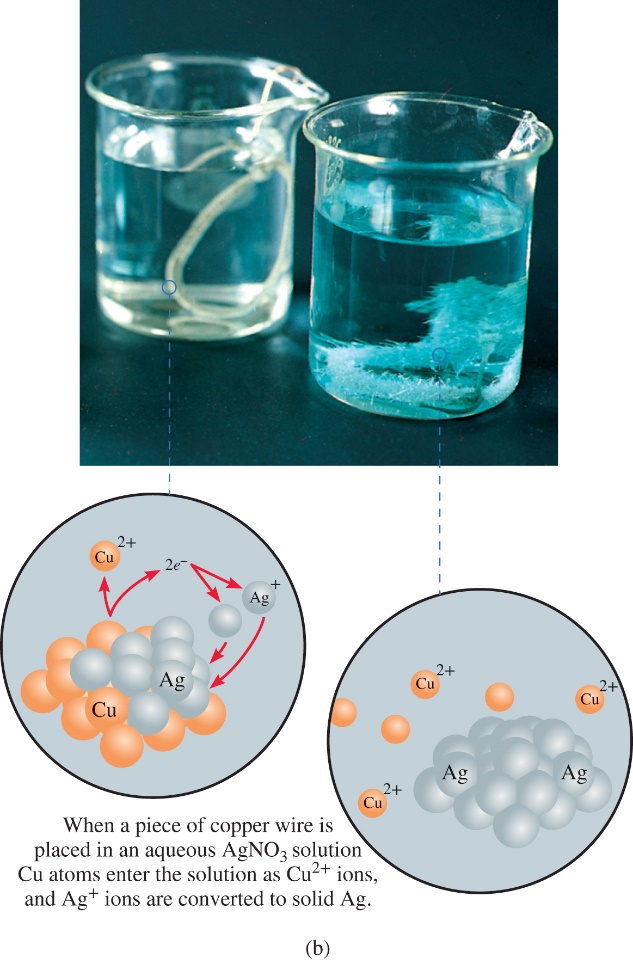 Access the text alternative for slide images.
(a and b): Ken Karp/McGraw-Hill
31
Oxidation-Reduction Reactions 3
Zn(s) + CuSO4(aq) → ZnSO4(aq) + Cu(s)
Zn is oxidized
Zn is the reducing agent
Cu2+ is reduced
Cu2+ is the oxidizing agent
32
Oxidation Number 1
The charge the atom would have in a molecule (or an ionic compound) if electrons were completely transferred.
Free elements (uncombined state) have an oxidation number of zero.
Na, Be, K, Pb, H2, O2, P4 = 0
In monatomic ions, the oxidation number is equal to the charge on the ion.
The oxidation number of oxygen is usually −2.
In H2O2 and
it is −1.
33
Oxidation Number 2
The oxidation number of hydrogen is +1 except when it is bonded to metals in binary compounds. In these cases, its oxidation number is −1.
Group IA metals are +1, IIA metals are +2, and fluorine is always −1.
The sum of the oxidation numbers of all the atoms in a molecule or ion is equal to the charge on the molecule or ion.
Oxidation numbers do not have to be integers. The oxidation number of oxygen in the superoxide ion,
, is
34
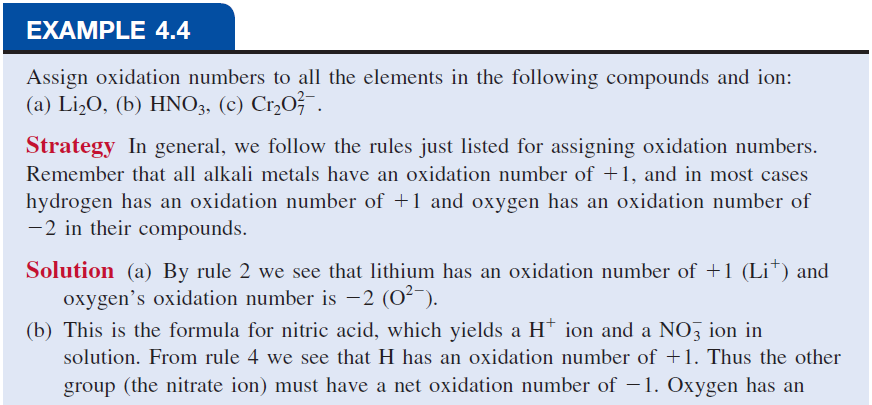 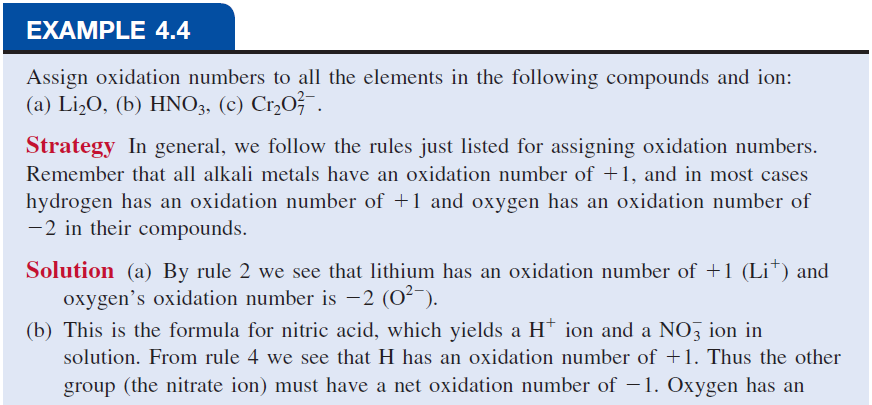 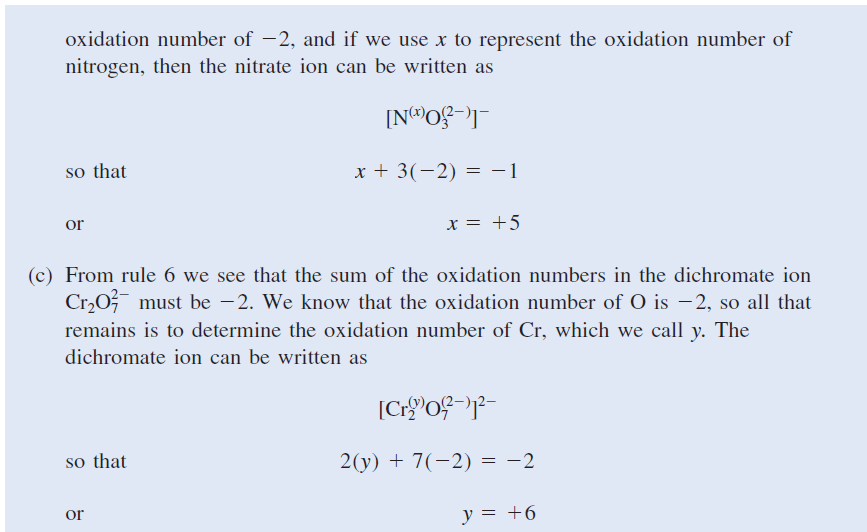 35
The Oxidation Numbers of Elements in their Compounds
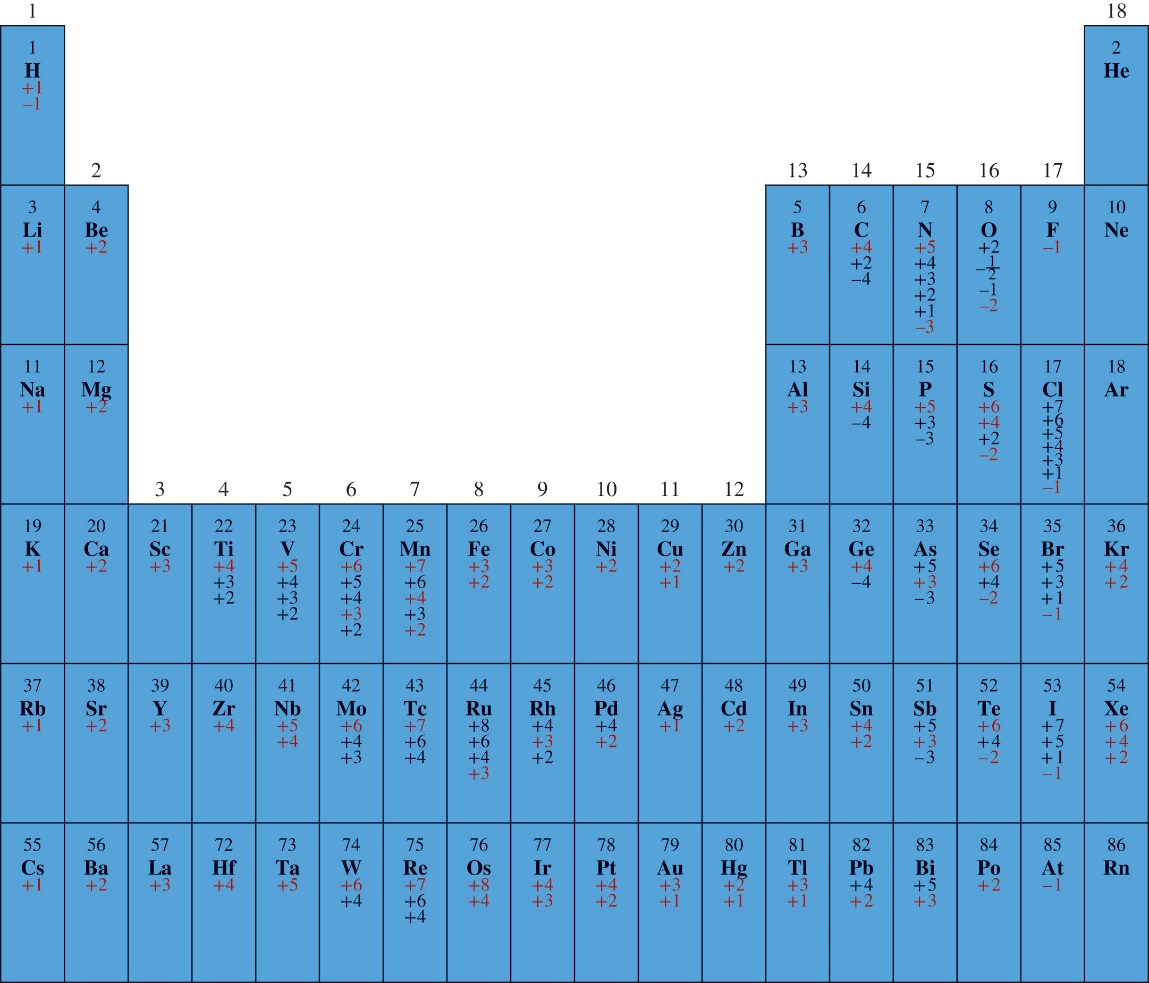 Access the text alternative for slide images.
36
Types of Oxidation-Reduction Reactions 1
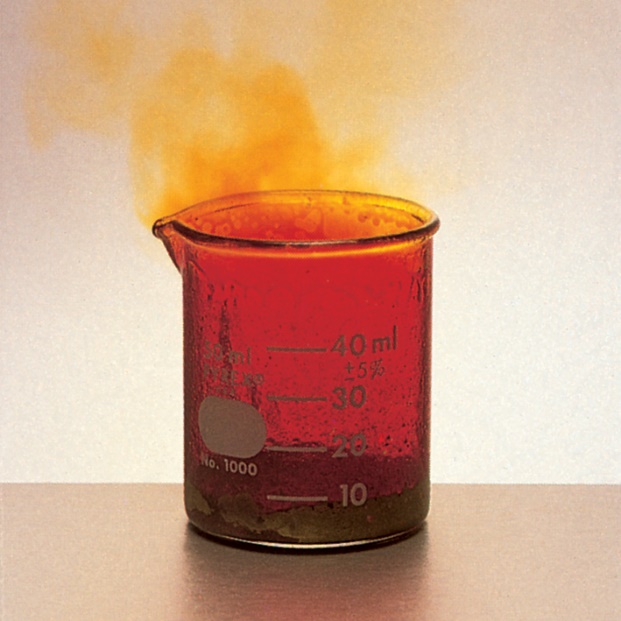 Combination Reaction
A + B → C
Decomposition Reaction
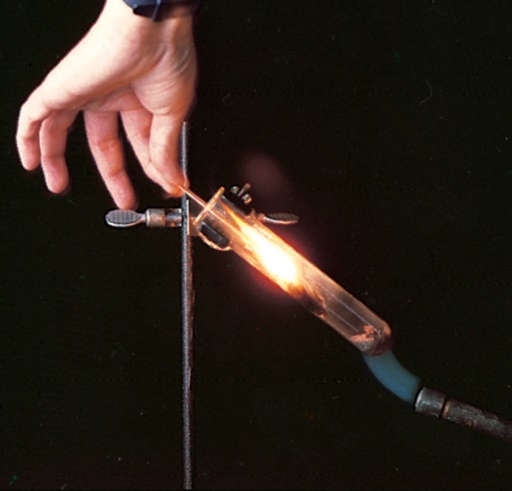 C → A + B
Access the text alternative for slide images.
37
(Top & bottom images): Ken Karp/McGraw Hill
Types of Oxidation-Reduction Reactions 2
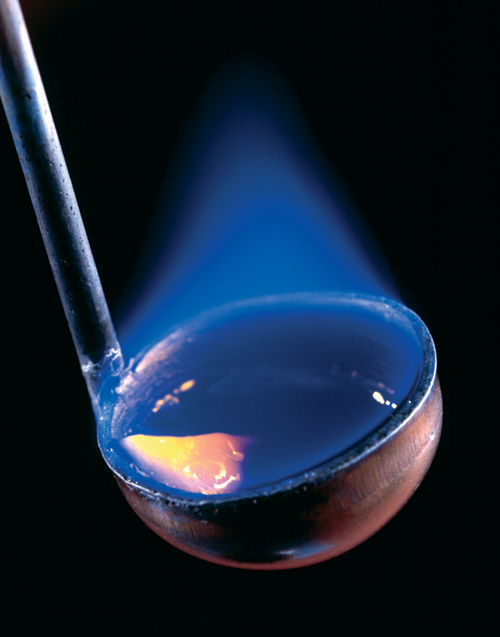 Combustion Reaction
A + O2 → B
Access the text alternative for slide images.
38
Ken Karp/McGraw-Hill
Types of Oxidation-Reduction Reactions 3
Displacement Reaction
A + BC → AC + B
Hydrogen Displacement
Metal Displacement
Halogen Displacement
39
The Activity Series for Metals
Hydrogen Displacement Reaction
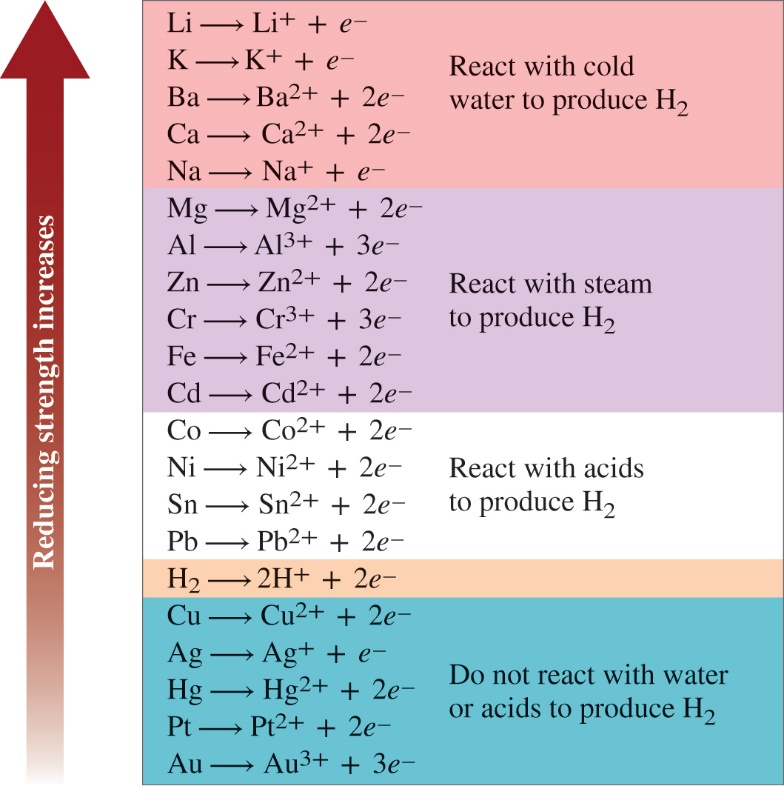 M + BC → MC + B
M is metal
BC is acid or H2O
B is H2
Ca + 2H2O → Ca(OH)2 + H2
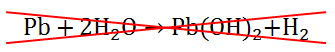 Access the text alternative for slide images.
40
The Activity Series for Halogens
F2 > Cl2 > Br2 > I2
Halogen Displacement Reaction
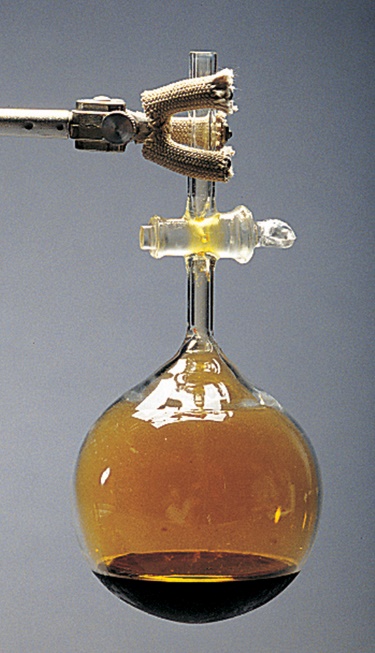 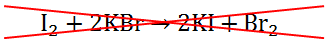 Stephen Frisch/McGraw Hill
41
Types of Oxidation-Reduction Reactions 4
Disproportionation Reaction
The same element is simultaneously oxidized and reduced.
Example:
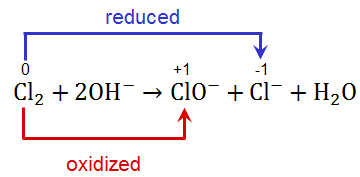 Access the text alternative for slide images.
42
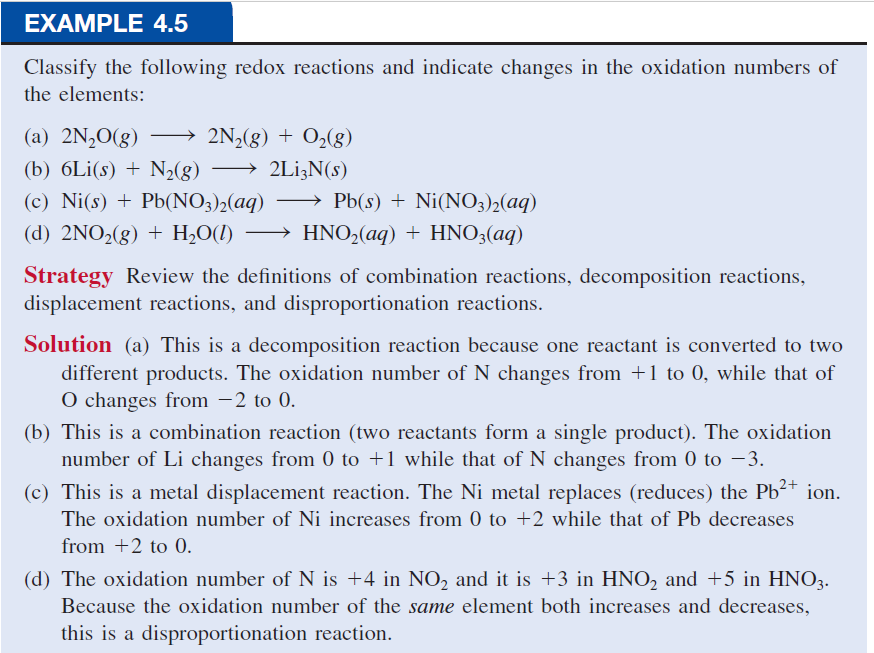 43
Chemistry in Action: Breath Analyzer
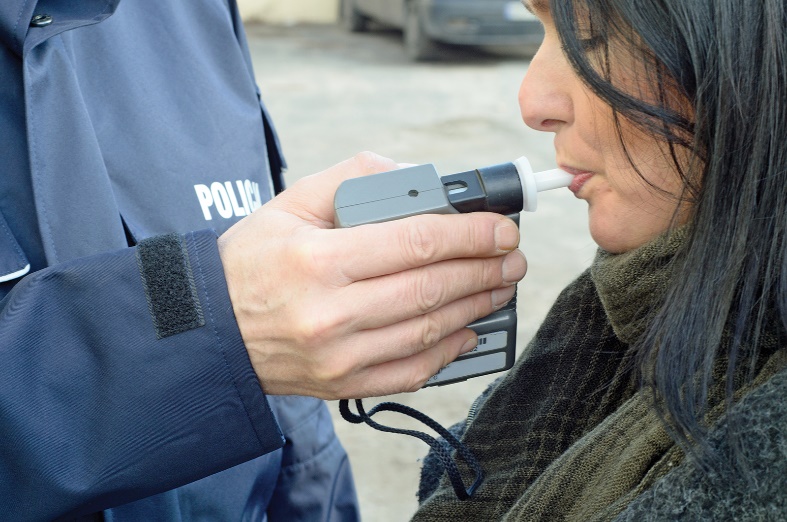 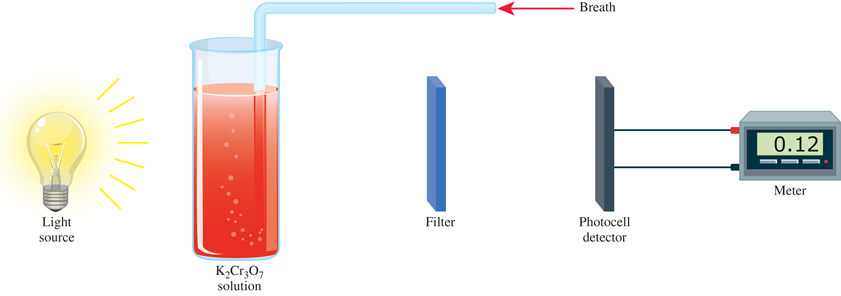 Access the text alternative for slide images.
Piotr290/iStock/Getty Images
44
Solution Stoichiometry
The concentration of a solution is the amount of solute present in a given quantity of solvent or solution.
45
Preparing a Solution of Known Concentration
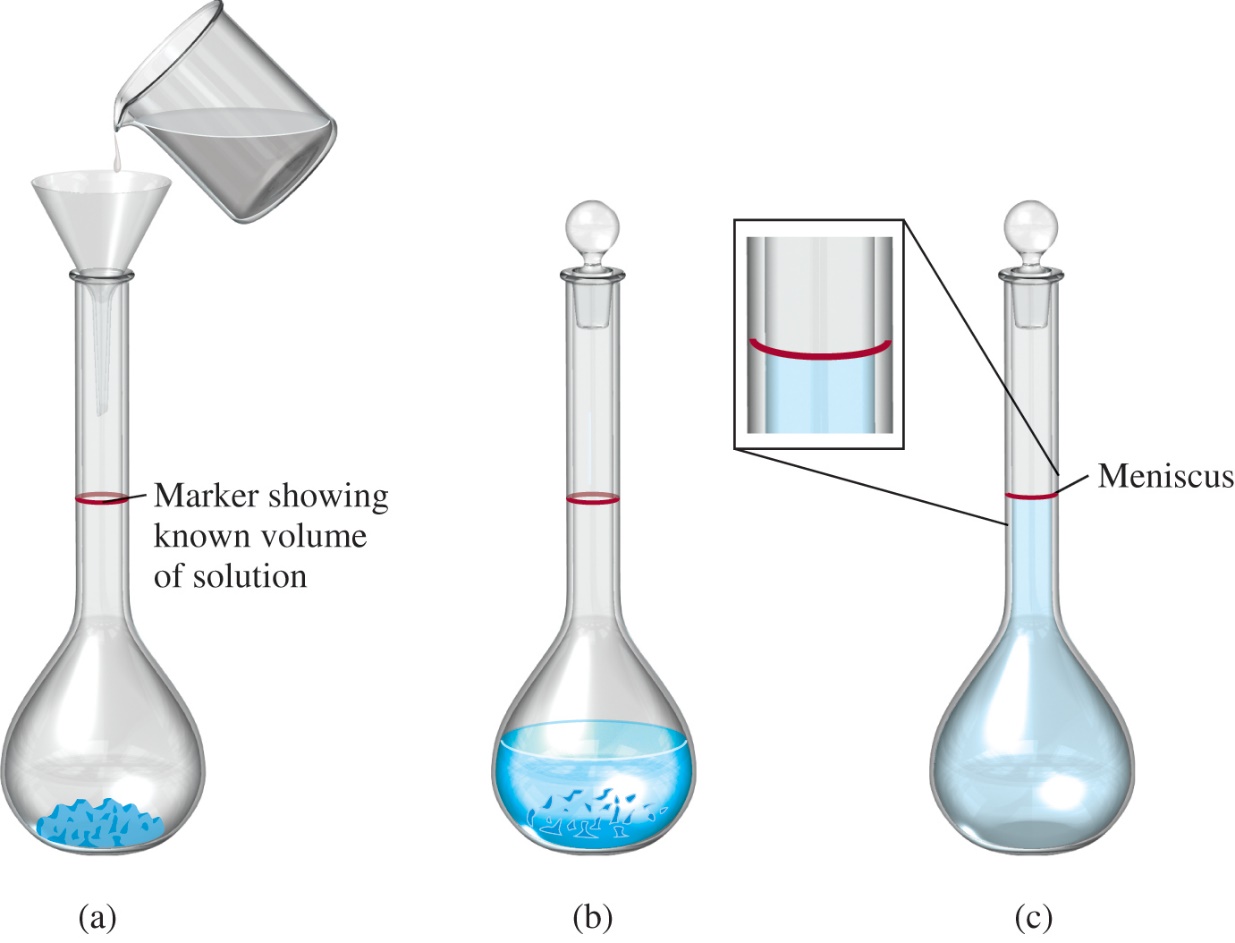 Access the text alternative for slide images.
46
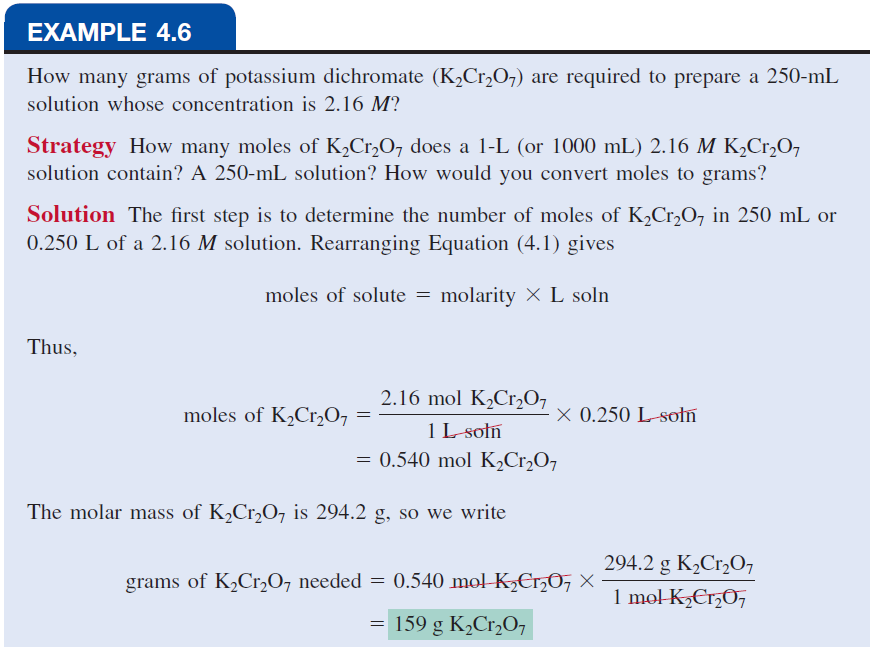 Ken Karp/McGraw-Hill
47
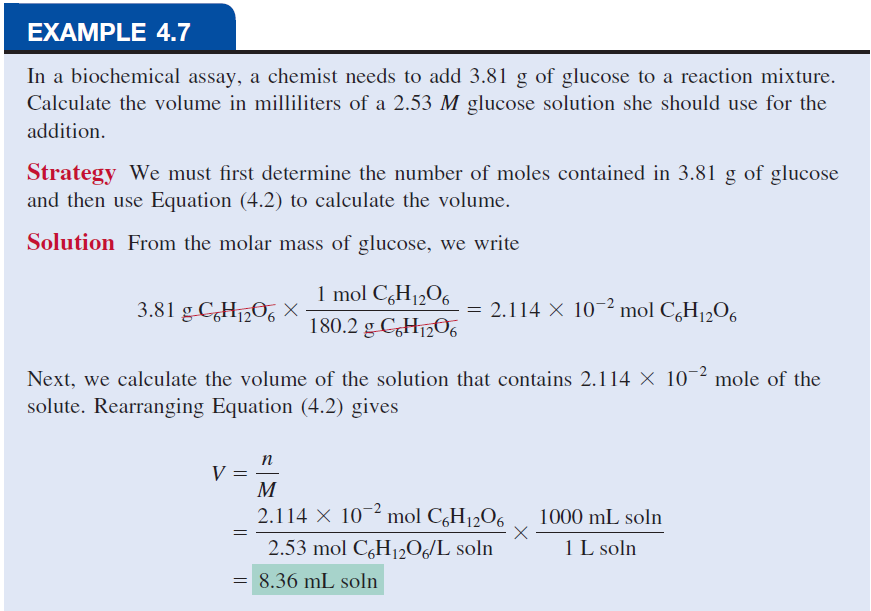 48
Dilution
Dilution is the procedure for preparing a less concentrated solution from a more concentrated solution.
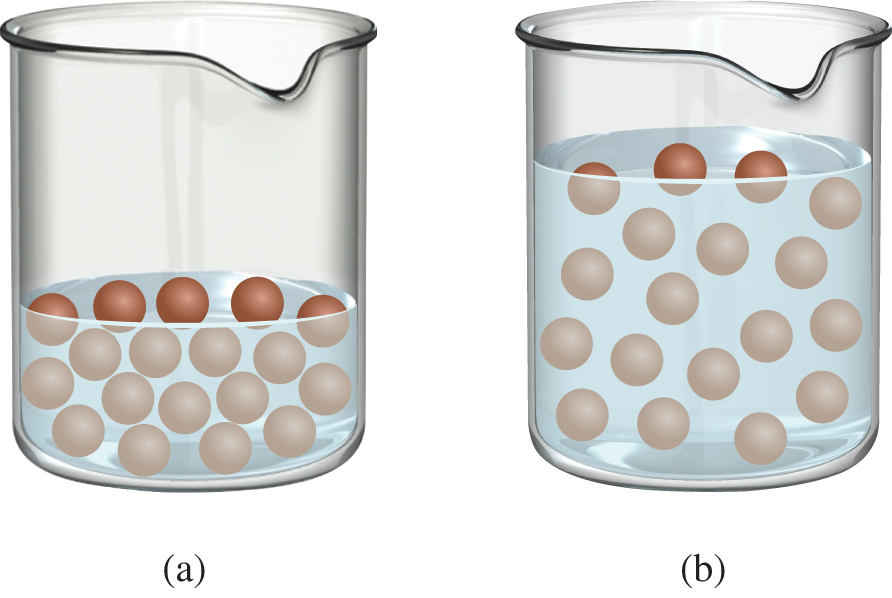 Moles of solute before dilution (i)
Moles of solute after dilution (f)
=
49
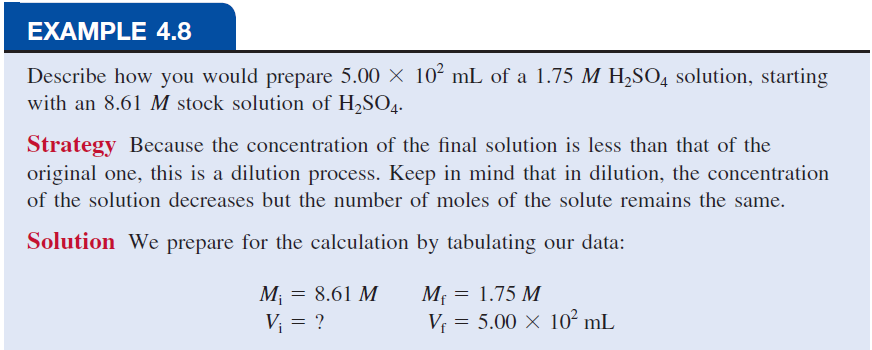 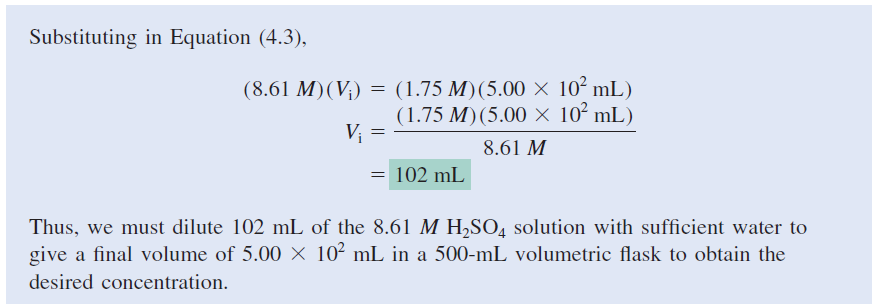 50
Gravimetric Analysis
Dissolve unknown substance in water
React unknown with known substance to form a precipitate
Filter and dry precipitate
Weigh precipitate
Use chemical formula and mass of precipitate to determine amount of unknown ion
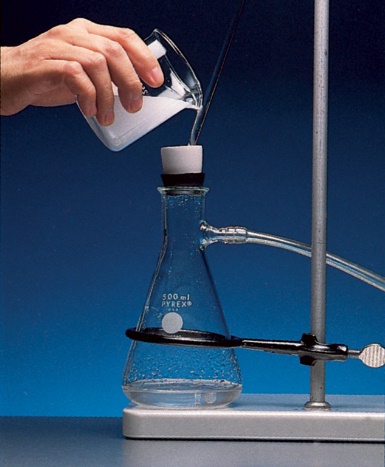 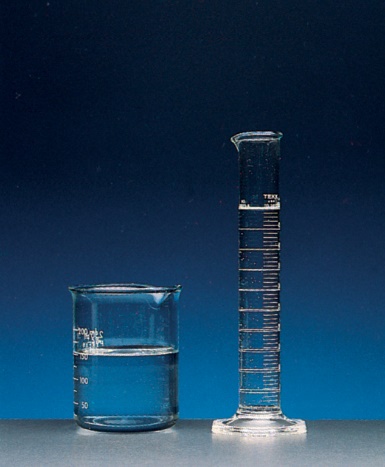 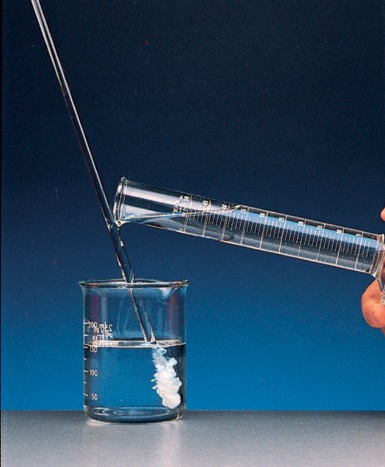 51
(Left, middle, and right images): Ken Karp/McGraw-Hill
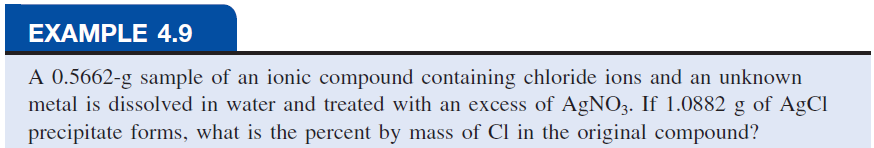 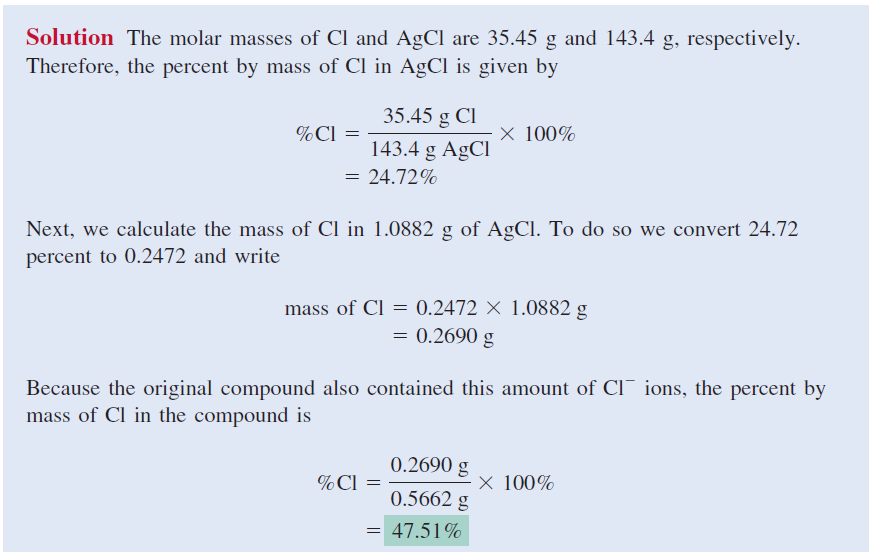 52
Titrations 1
In a titration, a solution of accurately known concentration is added gradually added to another solution of unknown concentration until the chemical reaction between the two solutions is complete.
Equivalence point – the point at which the reaction is complete
Indicator – substance that changes color at (or near) the equivalence point
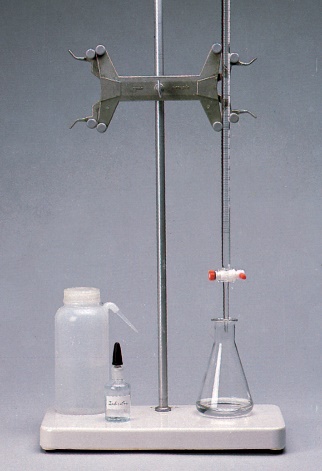 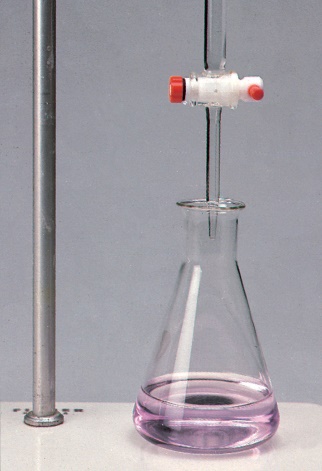 Slowly add base to unknown acid UNTIL
the indicator changes color
Access the text alternative for slide images.
53
(Left & right images): Ken Karp/McGraw-Hill
Titrations 2
Titrations can be used in the analysis of:
Acid-base reactions
H2SO4 + 2NaOH → 2H2O + Na2SO4
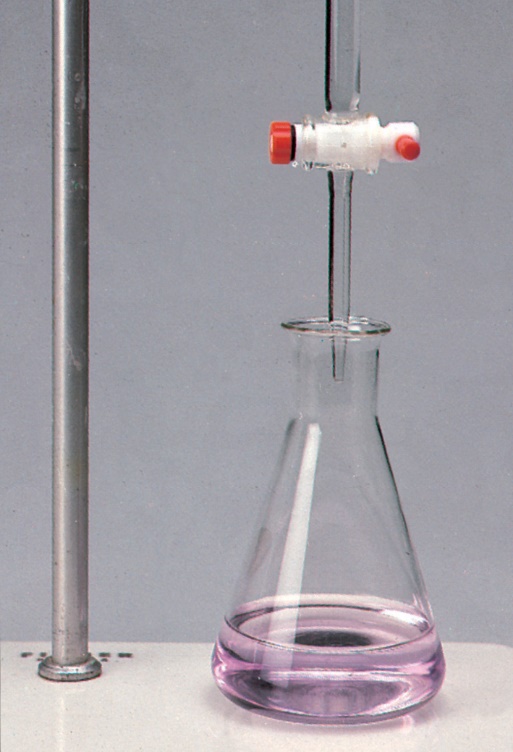 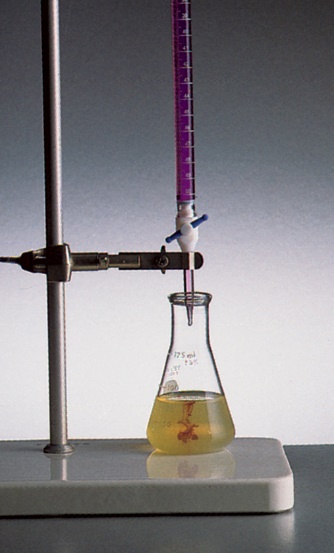 Redox reactions
54
(Left & right images): Ken Karp/McGraw-Hill
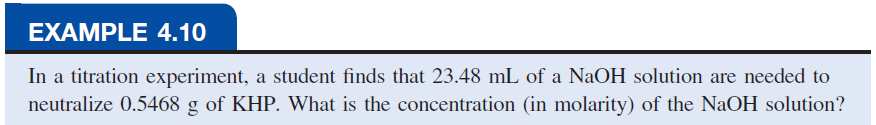 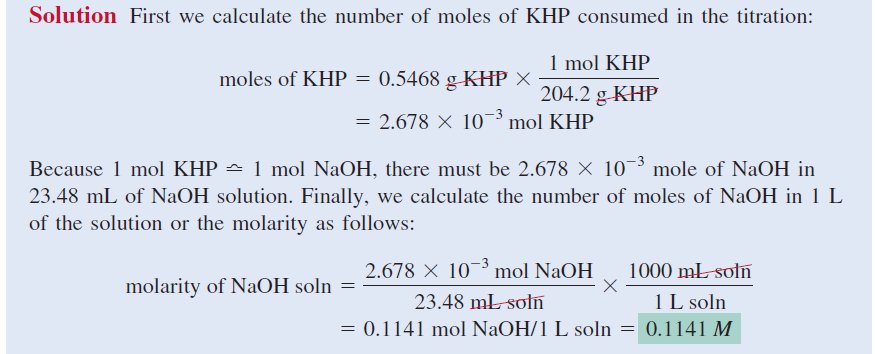 55
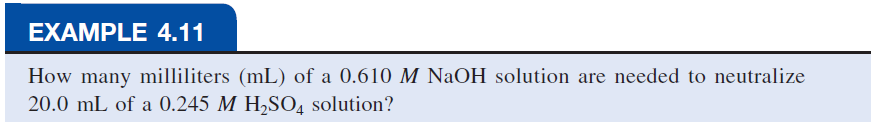 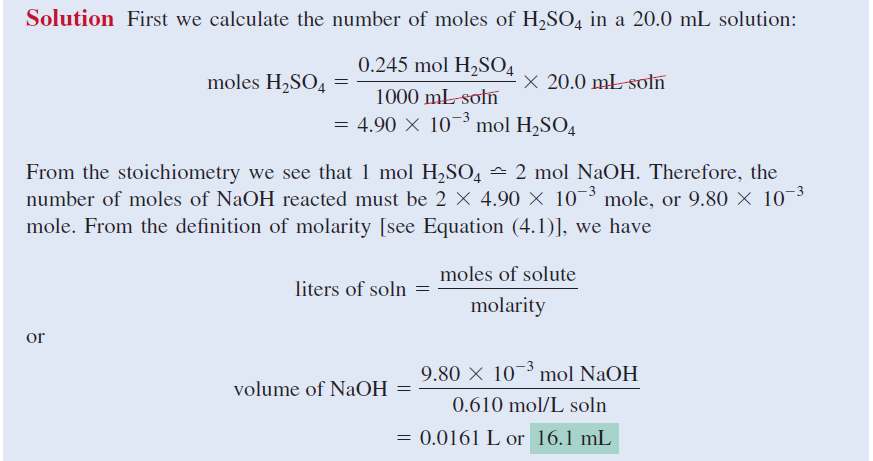 56
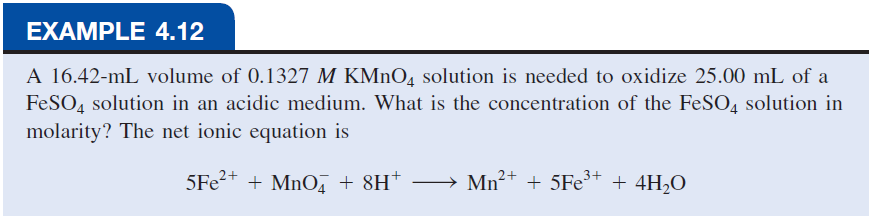 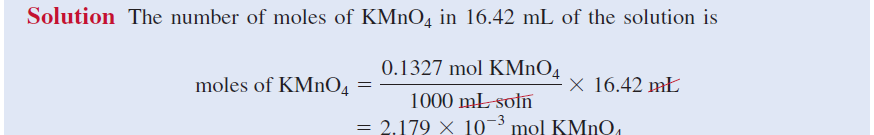 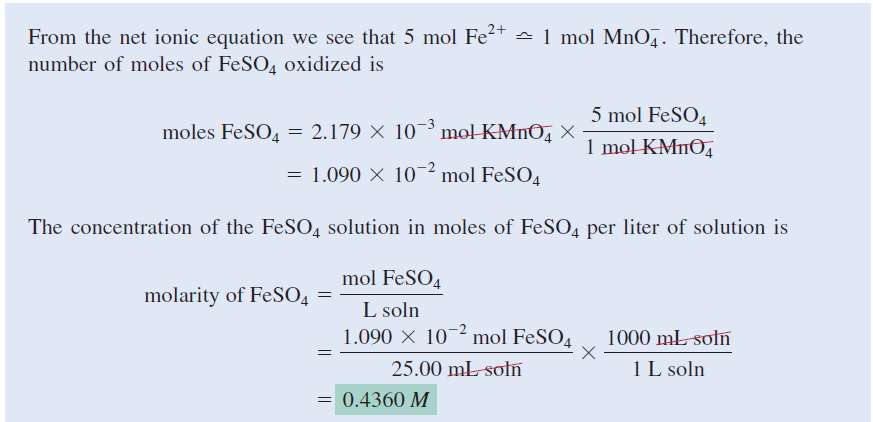 Ken Karp/McGraw-Hill
57